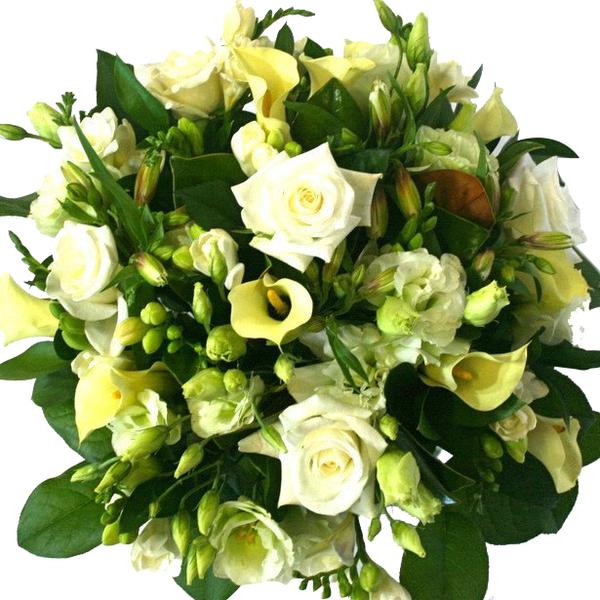 আজকের ক্লাশে সবাইকে শুভেচ্ছা
aziburrahman6231@gmail.com
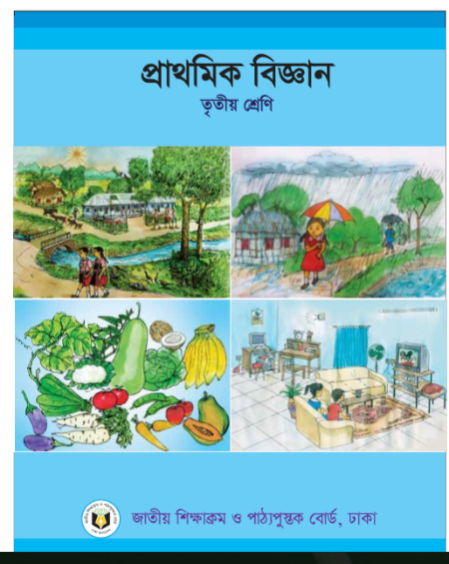 পরিচিতি
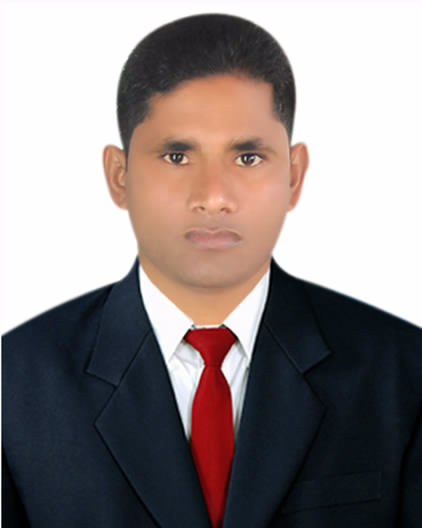 শ্রেণিঃ তৃতীয় 
বিষয়ঃ প্রাথমিক বিজ্ঞান
অধ্যায়ঃ ১
পাঠঃ আমাদের পরিবেশ
সময়ঃ ৩৫ মিনিট
তাংঃ ৩১/০১/২০২০
আজিবুর রহমান
        সহকারি শিক্ষক
ফুড়ারপার সরকারি প্রাথমিক
             বিদ্যালয়                    
      কোম্পানীগঞ্জ,সিলেট।
    মোবাঃ০১৭১৫৭২১০৮১
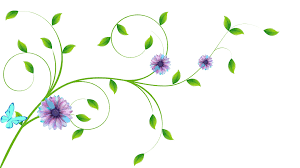 aziburrahman6231@gmail.com
ছবিতে আমরা কী দেখতে পাচ্ছি?
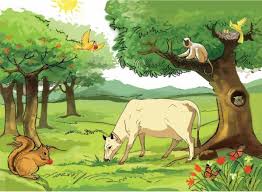 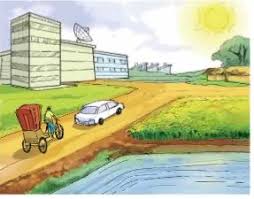 ছবিতে আমরা যা যা দেখছি এর সব কিছু নিয়েই          হচ্ছে পরিবেশ।
aziburrahman6231@gmail.com
আজকের পাঠ
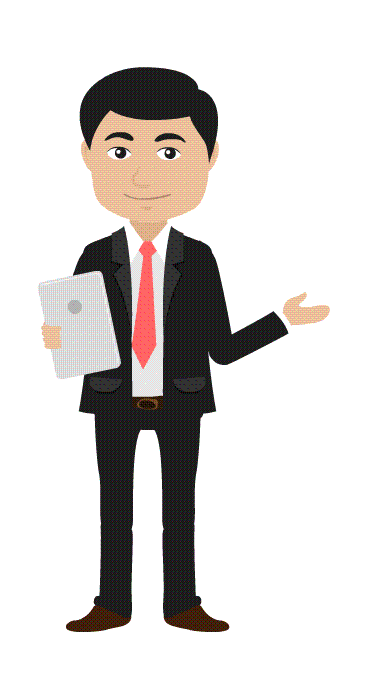 আমাদের পরিবেশ
aziburrahman6231@gmail.com
শিখনফল
১.১.১ পরিবেশ কী তা বলতে পারবে। 
১.২.১ পর্যবেক্ষণের মাধ্যমে পরিবেশের বিভিন্ন উপাদান যেমন- মাটি, বায়ু, পানি, নদ-নদী, পাহাড়, পর্বত, উদ্ভিদ ও প্রাণী ইত্যাদি শনাক্ত করতে পারবে।
aziburrahman6231@gmail.com
ছবিতে কি দেখা যাচ্ছে?
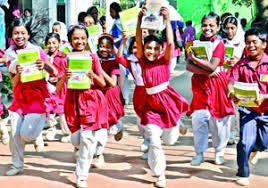 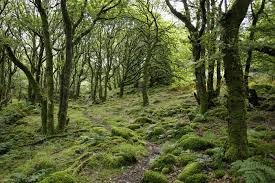 গাছপালা
বন্ধুবান্ধব
aziburrahman6231@gmail.com
আমরা কী দেখতে পাচ্ছি?
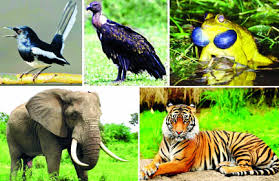 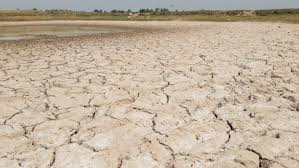 মাটি
পশুপাখি
aziburrahman6231@gmail.com
এখানে কী দেখা যাচ্ছে?
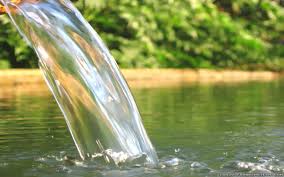 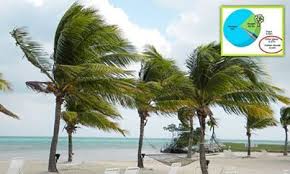 পানি
বায়ু
aziburrahman6231@gmail.com
আমরা কী দেখতে পাচ্ছি?
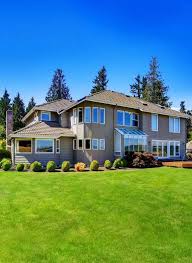 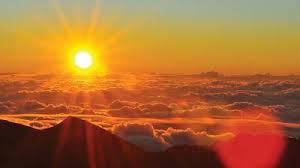 ঘরবাড়ি
সূর্যের আলো
aziburrahman6231@gmail.com
ছবি দেখি ও বলি
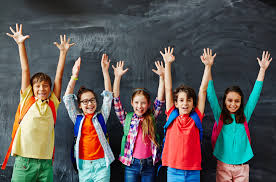 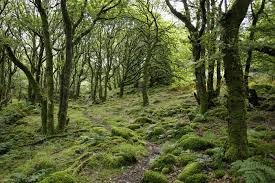 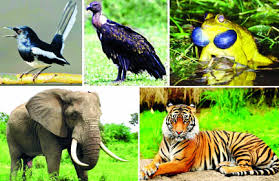 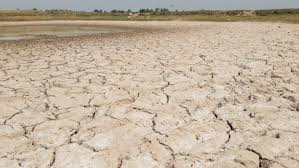 বন্ধুবান্ধব
পশুপাখি
গাছপালা
মাটি
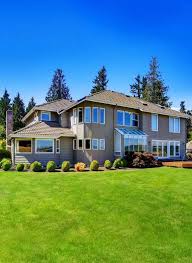 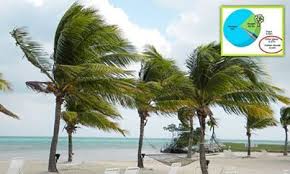 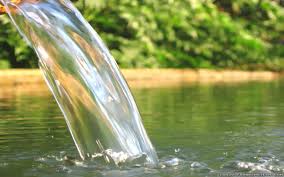 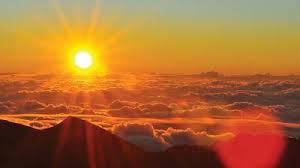 সূর্যের আলো
পানি
বায়ু
ঘরবাড়ি
aziburrahman6231@gmail.com
একক কাজ
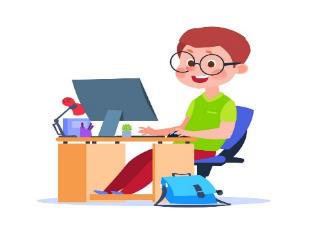 ১। পরিবেশ কাকে বলে?
aziburrahman6231@gmail.com
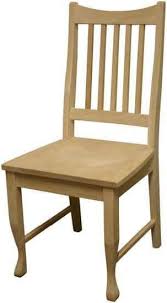 চেয়ার
ছবি দেখি ও বলি
টেবিল
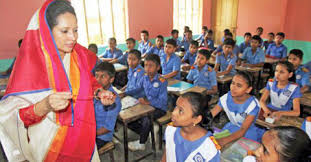 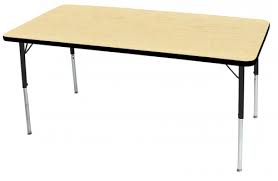 শ্রেণিকক্ষের জিনিস
শিক্ষক
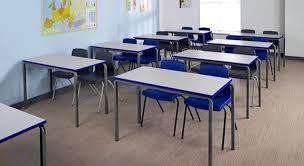 বেঞ্চ
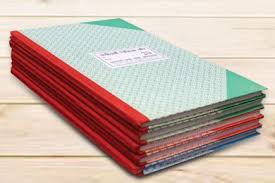 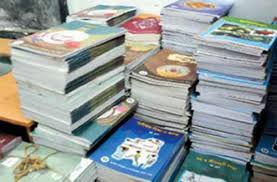 বই
খাতা
aziburrahman6231@gmail.com
ছবি দেখি ও বলি
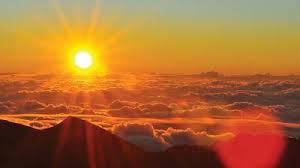 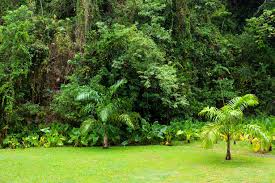 গাছপালা
সূর্যের আলো
মাঠের জিনিস
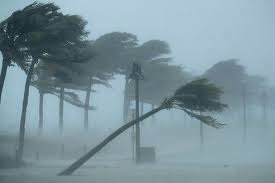 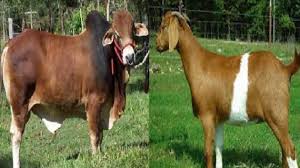 বায়ু
গরু-ছাগল
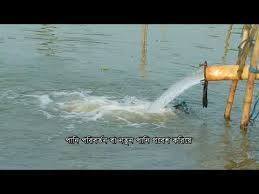 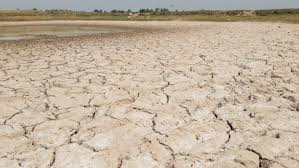 পরিবেশে রয়েছে যে সকল জিনিস সেগুলোই পরিবেশের উপাদান।
পানি
মাটি
এগুলো সবই পরিবেশের উপাদান।
জোড়ায় কাজ
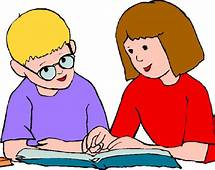 আমাদের চারপাশে কী কী আছে তা খাতায় লিখ?
aziburrahman6231@gmail.com
পাঠ্য বইয়ের সাথে সংযোগ
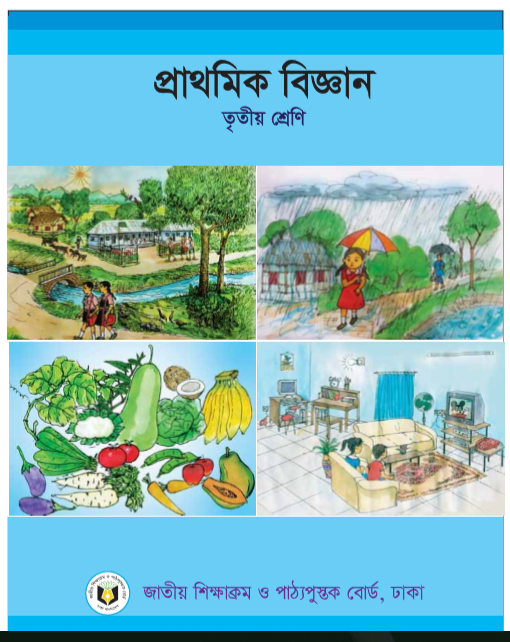 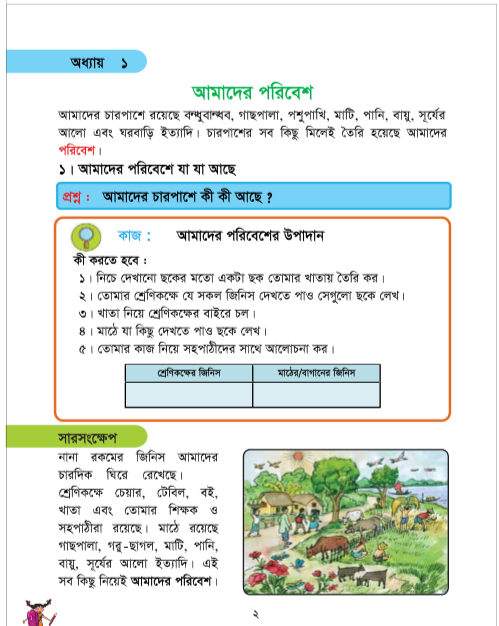 পাঠ্য বইয়ের ২ পৃষ্ঠা বের করে নীরবে পাঠ করঃ
aziburrahman6231@gmail.com
মূল্যায়ন
১। পরিবেশ কী?
২। পরিবেশের উপাদান বলতে কী বোঝায়?
৩। পরিবেশের উপাদানের পাঁচটি উদাহরণ দাও।
aziburrahman6231@gmail.com
উত্তরগুলো মিলিয়ে নিই
1 নং এর উত্তরঃ আমাদের চারপাশের সবকিছু মিলে তৈরি হয় আমাদের পরিবেশ।
২ নং এর উত্তরঃ আমাদের চারপাশের সকল জিনিসই পরিবেশের উপাদান।
৩ নং এর উত্তরঃ পরিবেশের উপাদানের পাঁচটি উদাহরণ হলোঃ বন্ধুবান্ধব, গাছপালা, পশুপাখি, চেয়ার, টেবিল ইত্যাদি।
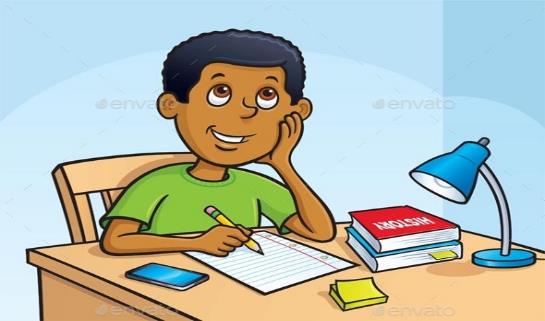 বাড়ির কাজ
পাঠের বাইরে পরিবেশের আর কী কী উপাদান রয়েছে তার একটি তালিকা করে নিয়ে আসবে।
aziburrahman6231@gmail.com
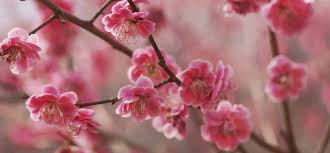 ধন্যবাদ সবাইকে
aziburrahman6231@gmail.com